Chromatin Model for Predicting Transcription Factor Binding and Gene Expression
Chao Cheng
Group meeting
Feb 16, 2010
1
Why chromatin features?
Driven by data
	- encode; modencode; published data
Important in biological research
	- transcription regulation
	- development
	- cancer
	- others
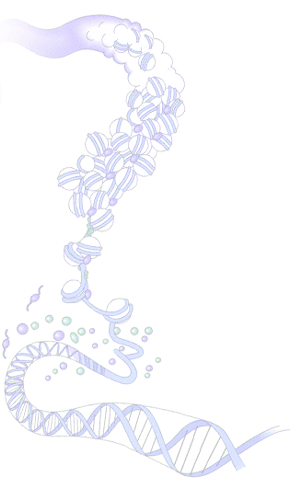 2
How chromatin modifications regulate gene expression?
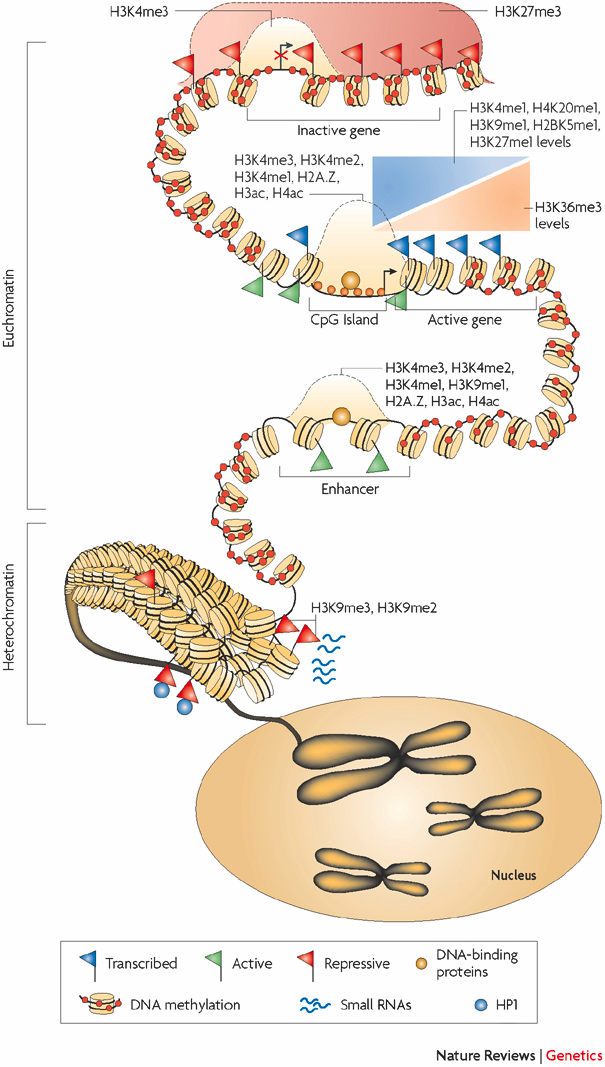 Modulate DNA accessibility

Recruit transcription regulators
3
Schones et al., 2008
[Speaker Notes: Heterochromatin, Euchromatin]
What have we done?
Part I: a chromatin model for gene expression prediction
	- human K562 and GM12878 cell lines
	- worm EEMB and L3
Part II: a two-step method for TFBS prediction
	- yeast 
	- human
	- worm
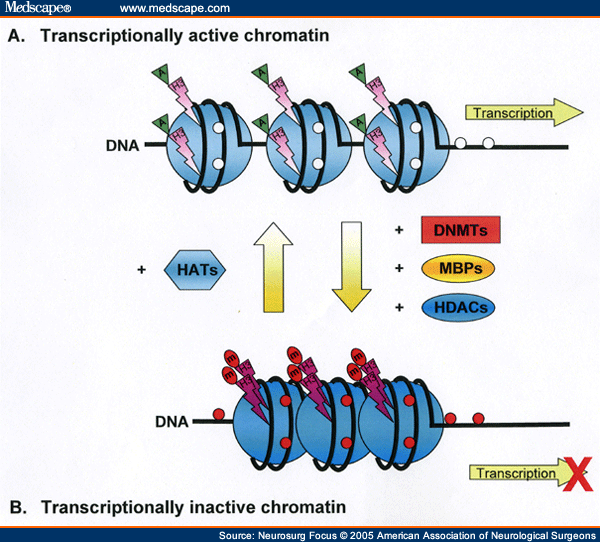 4
Part I: a chromatin model for gene expression prediction
Individual: correlation of each chromatin features with gene expression

Collective: hierarchical clustering of genes based on chromatin features

Integrative: supervised model for gene expression prediction

  Note: Relative importance of each chromatin feature for transcription regulation depends on its position relative to TSS: divide chromosome into small bins
5
Divide and compare strategy
TTS
TSS
Gene i
80
40
1
120
81
121
160
4 …
41  ….44
Bin 40-1
(TSS-4kb to TSS)
Bin 120-81
(TTS-4kb to TTS)
Bin 121-160
(TTS to TTS+4kb)
Bin 41-80
(TSS to TSS+4kb)
RNA-Seq data
Chromatin features:
Histone methylation
Pol II binding
Prediction target:
Gene expression level
Predictors
Chromatin features
~10000 refseq genes
……
Bin 1
Bin
160
Bin
2
6
[Speaker Notes: To investigate the correlation between gene expression and chromatin features, we focus on 4kb upstream and down-stream of the TSS and TTS regions.	TSS is transcription start site, TTS is transcription terminal site.
We divide the 4kb DNA region upstream of TSS into 40 bins, each bin is 100 nt.  	From TSS, the bins are named as bin1, bin2, bin3 to bin40. 	Similarly, the bins downstream of the TSS are named from bin 41 to bin 80.
For each bin, we calculate the average signal of each chromatin features, for example the reads that covers the bin in a chromatin chIP-seq  experiments.
Finally, for each of the 160 bins, we have a predictor matrix, containing about 10 thousands genes times about 20 chromatin features, including different chromatin modification, DNA hypersensitivity.  We will build a model for each bin to predict gene expression, which is measured by RNA_seq experiments.]
Correlation pattern of chromatin features with gene expression
Human: ChIP-seq, real transcription start and terminal sites
Worm:  ChIP-chip, translation start and terminal sites
7
Clustering on chromatin profile
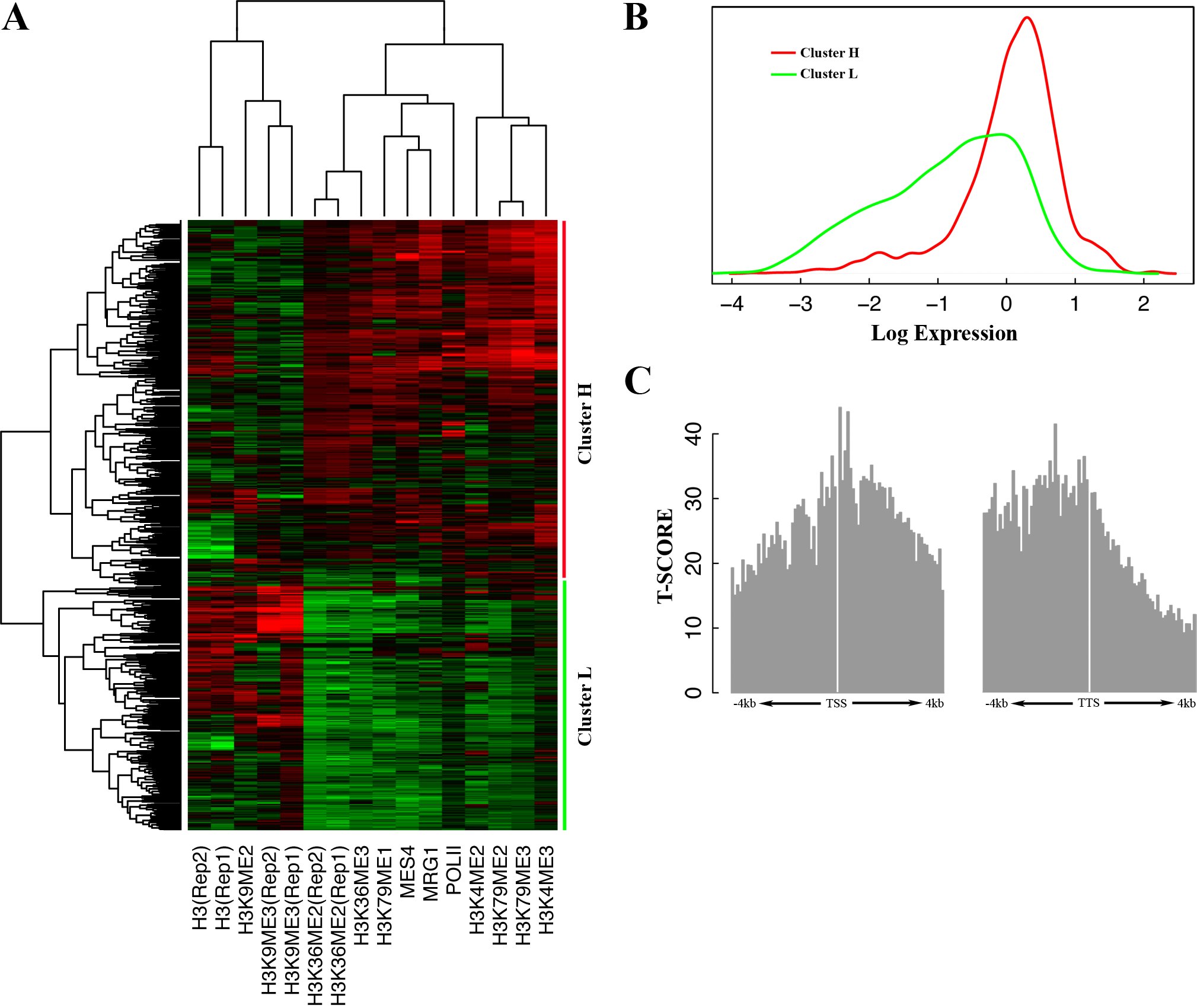 Bin #43
Worm EEMB
8
Clustering on bin profile
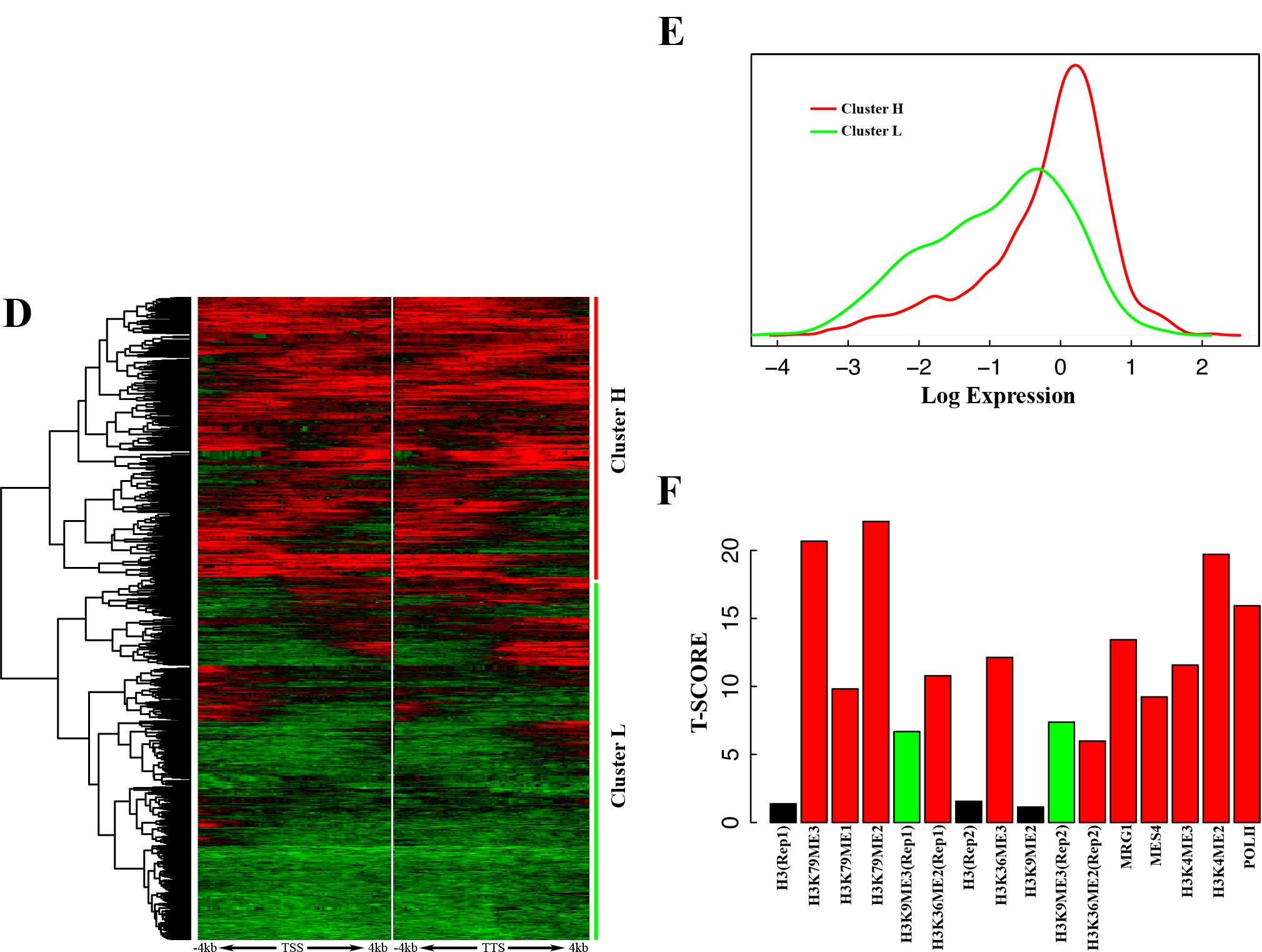 Worm EEMB
H3K79ME2
9
Predict gene expression: (SVM classification)
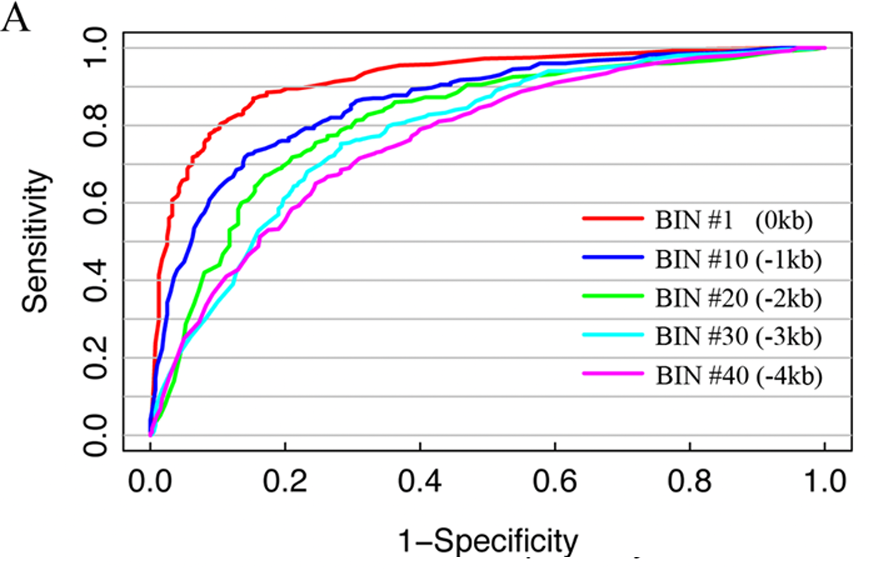 Worm EEMB
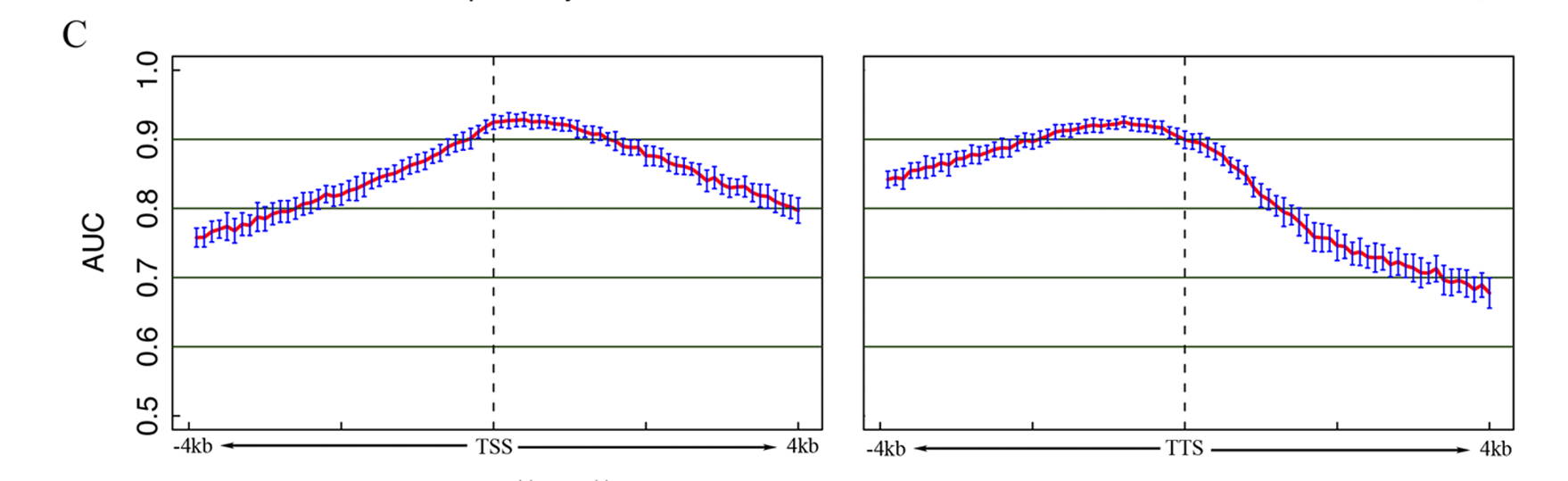 10
Predict gene expression:SVR regression
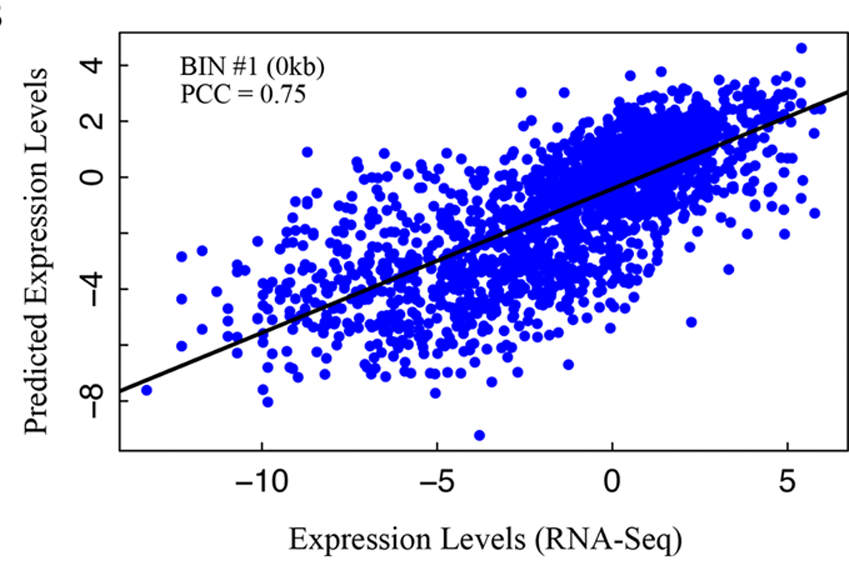 11
Relative contribution of each chromatin features (human)
Human K562
12
Relative importance of chromatin features (worm)
13
Chromatin model is tissue/cell line specific and development stage specific
Worm
Human
14
Development stage specificity: worm
15
Predicting differential expression
Yes
No
16
Predict differential expression
Human K562/GM12878
17
Predicting microRNA expression
162 worm microRNAs from miRBASE
	- ~100 bp corresponding to the pre-microRNAs
Calculate the signal of all chromatin features in their genomic location
Apply the SVM model to predict their expression 
	- NOTE: the model is trainned using protein-coding genes
Validate prediction results from experimental data
	- Kato et al., small RNA-seq data
Worm and human
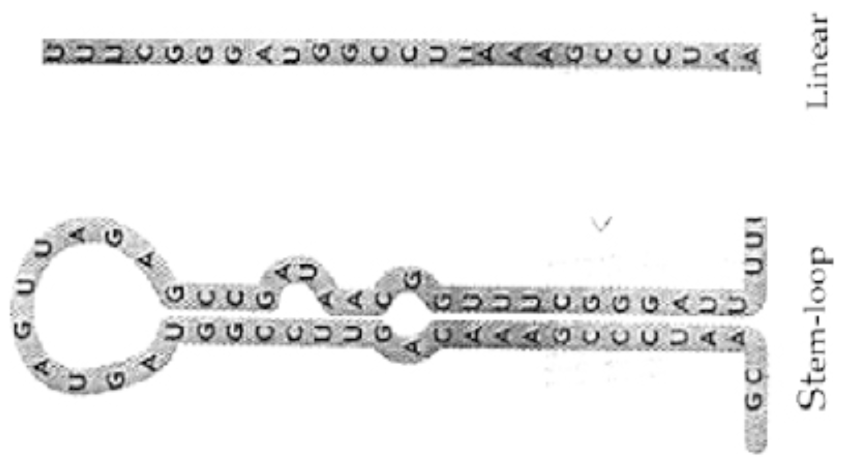 18
Predicting worm microRNA expression
19
Conclusion
Chromatin features can accurately predict gene expression
Chromatin model is tissue/cell line/development stage specific
Chromatin feature are highly redundant in terms of expression prediction
Chromatin feature can predict differential gene expression
ChIP-seq has higher resolution than ChIP-chip
Chromatin models are valid for protein-coding genes and microRNAs.
20
Part II: A two-step approach for predicting TF binding sites
yeast: the merit of small compact genome

human: the merit of being human

worm: where to find the TF PWMs?
21
Predicting TF targets genes of yeast
TF binding data:
	- ChIP-chip for 203 yeast TFs 
	- for each TF-gene pair, a P-value is calculated 
Chromatin modification profile data
	- ChIP-chip, Pokholok et al. 2005
	- 14 profiles: H3(YPD), H4(YPD), H3(H2O2), H3K9AC/H3(YPD), H3K14AC/H3(YPD), H3K14AC/WCE(YPD), H3K14AC/H3(H2O2), H4AC/H3(YPD), H4AC/H3(H2O2), H3K4ME1/H3(YPD), H3K4ME2/H3(YPD), H3K4ME3/H3(YPD), H3K36ME3/H3(YPD), H3K79ME3/H3(YPD)
Positional weighted matrices for yeast TFs
	- sequence analysis: motifs enriched in yeast promoters
	- TF binding data:
22
Differential chromatin features between functional TFBS and non-functional TFBS
SWI4 as example
Functional binding sites: SGD, 99
Non-functional binding sites: 485, have PWMs but not bound by SWI4
For each site, calculate the average signal over all probes within 100bp for each chromatin feature
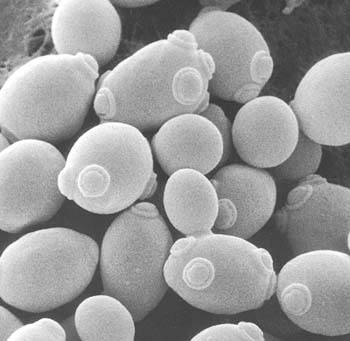 23
Differential chromatin features between functional TFBS and non-functional TFBS
24
Final Data
Up-stream signal
Down-stream signal
25
Chromatin feature improves target gene prediction
RAP1 (YPD), P<0.01
26
PWM I
27
Up vs. down-stream signal
28
Different thresholds for target gene
29
Two-step approach for TFBS prediction in human and worm
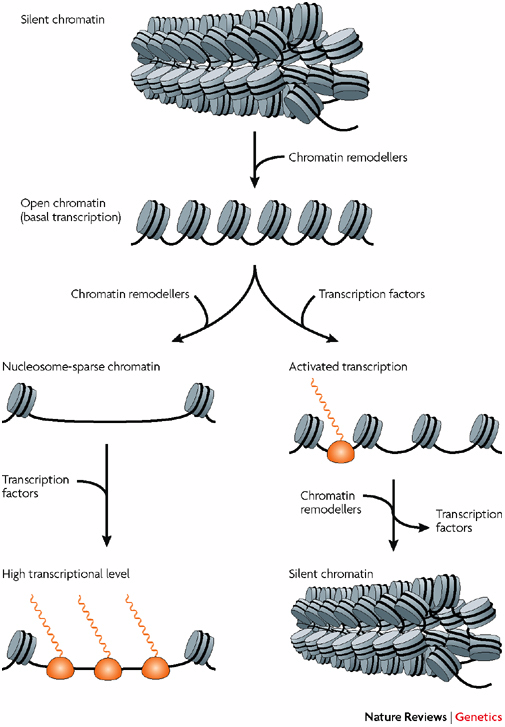 A supervised model that integrates all chromatin features to predict open chromatin regions in genome
	- Binding Active Region (BAR+)
	- confer tissue specificity
Search for PWM
	- confer TF specificity 

	Report BAR+PWM+ as TFBS
30
Chromatin model
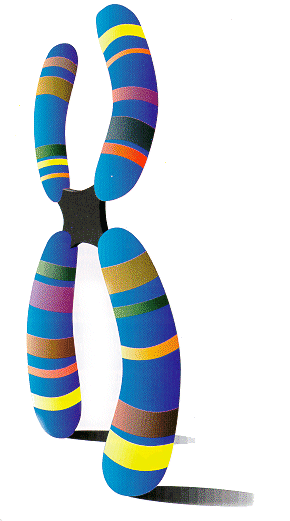 Bin 1 (100bp)
Bin 2
Predictor Matrix
32 experiments
Response Y
  Bound by any TF
30226454 bins
…
Encode data:
histone modification, DNA hypersensitivity,
TF binding, …

Calculate the average signal for each bin
ChIP-seq for 15 human TFs
1: Positive bins (overlap with a peak: q-value>5%)

0: negative bins
31
Chromatin features can accurately predict TF binding bins
Human
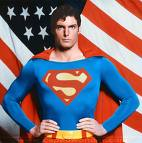 32
Prediction model is cell line specific
33
Chromatin model is not TF specific
The chromatin model largely predicts the chromatin structure, the accessibility of a DNA region and thereby not TF specific.
PWM in BAR+ regions are more likely to be functional TFBS. 
Previous TFBS prediction method based on PWM only is not effective in practice due to high positive rate.
BAR+PWM+ reduce false positive rates
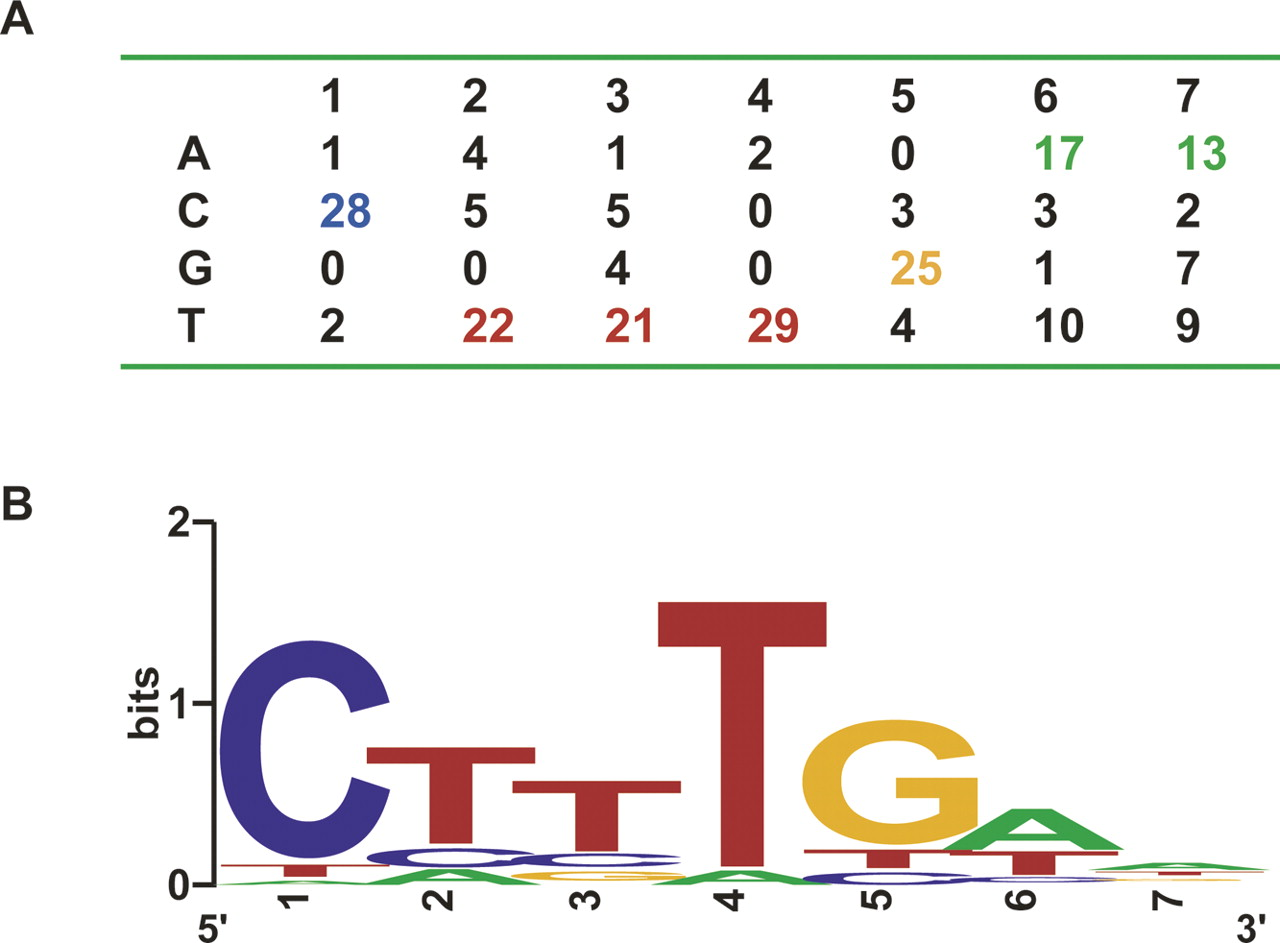 34
PWM enhances prediction precision
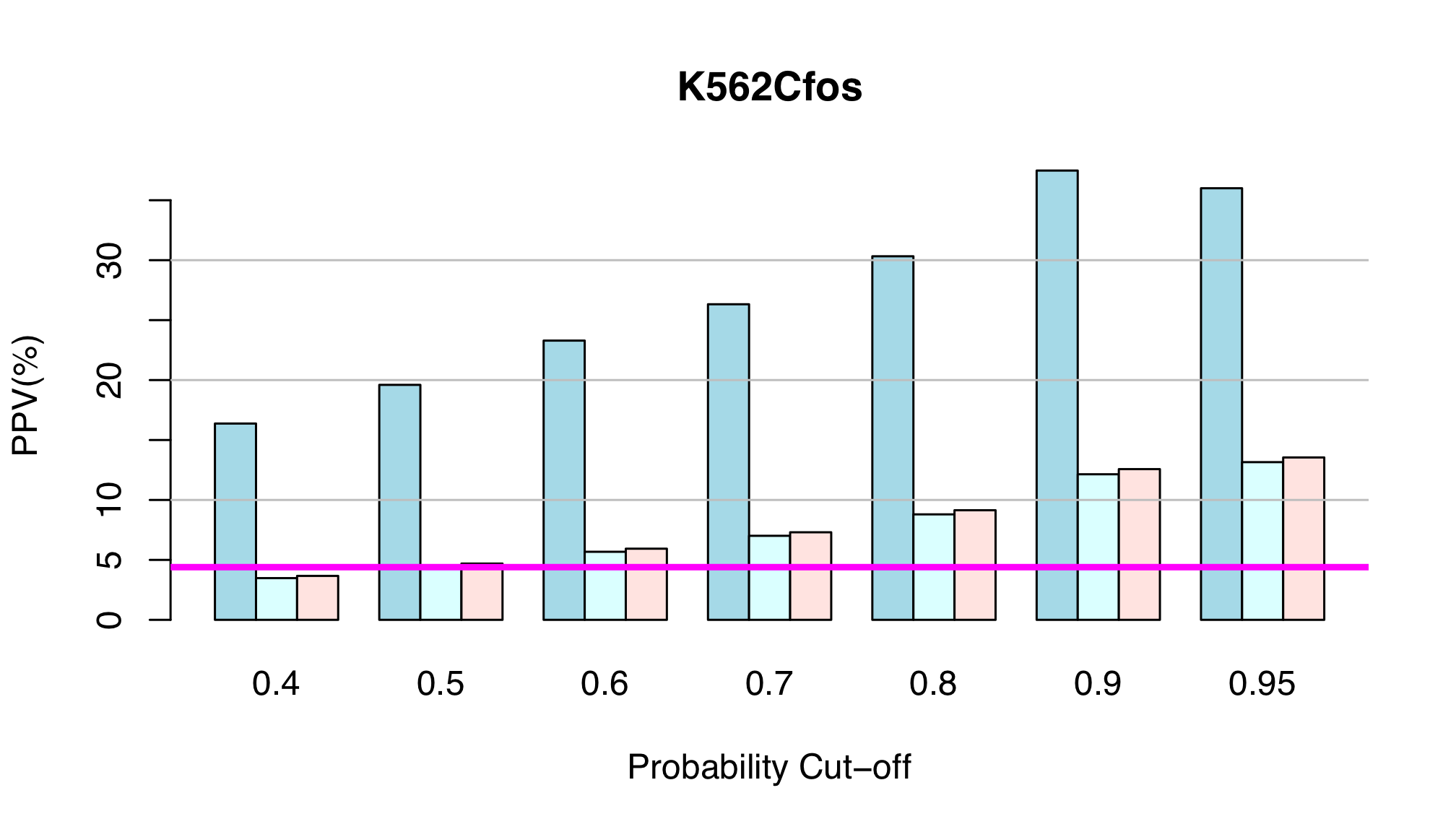 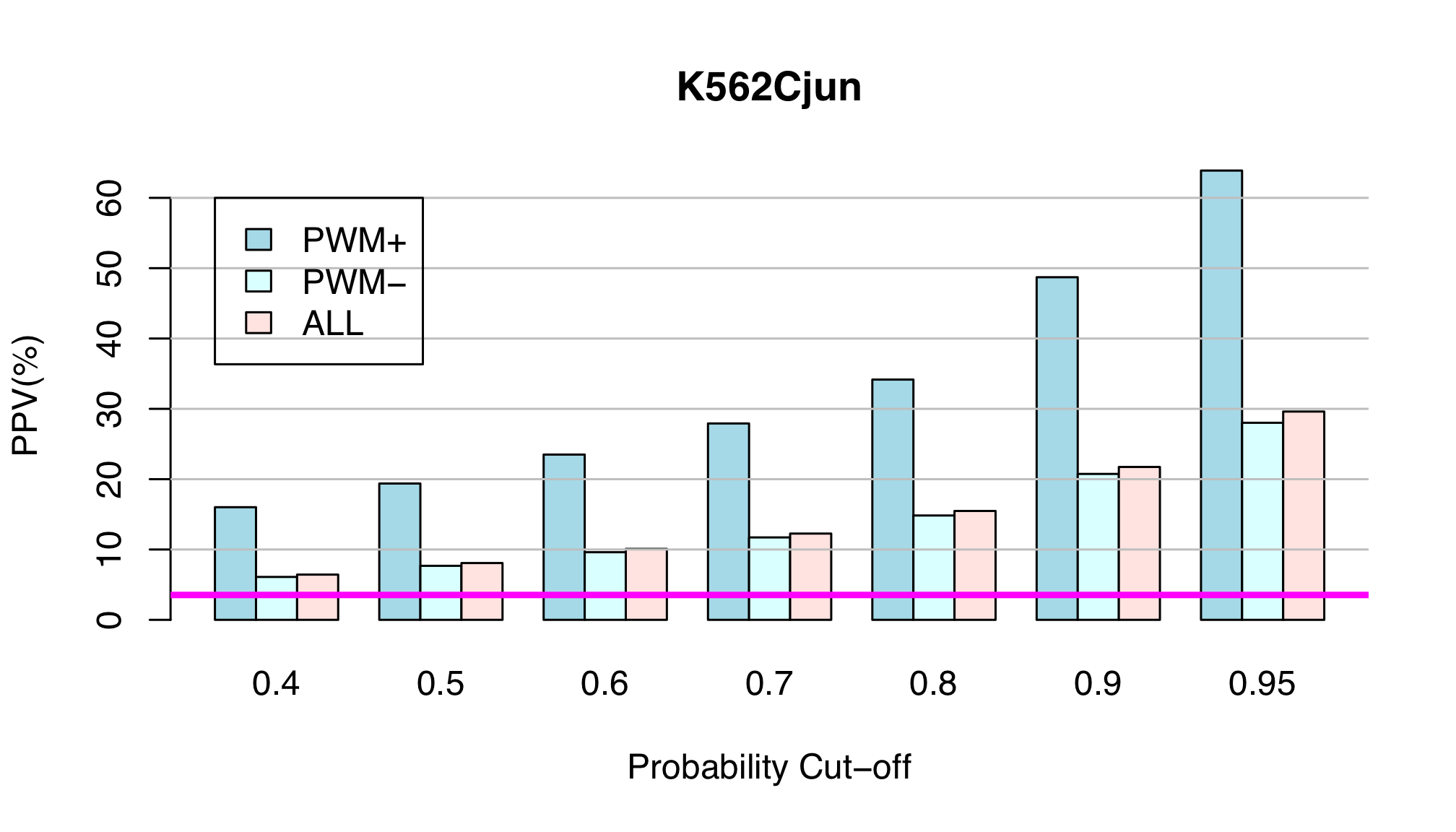 [Speaker Notes: Positive prediction value = 1-FDR]
Using PWMs from database
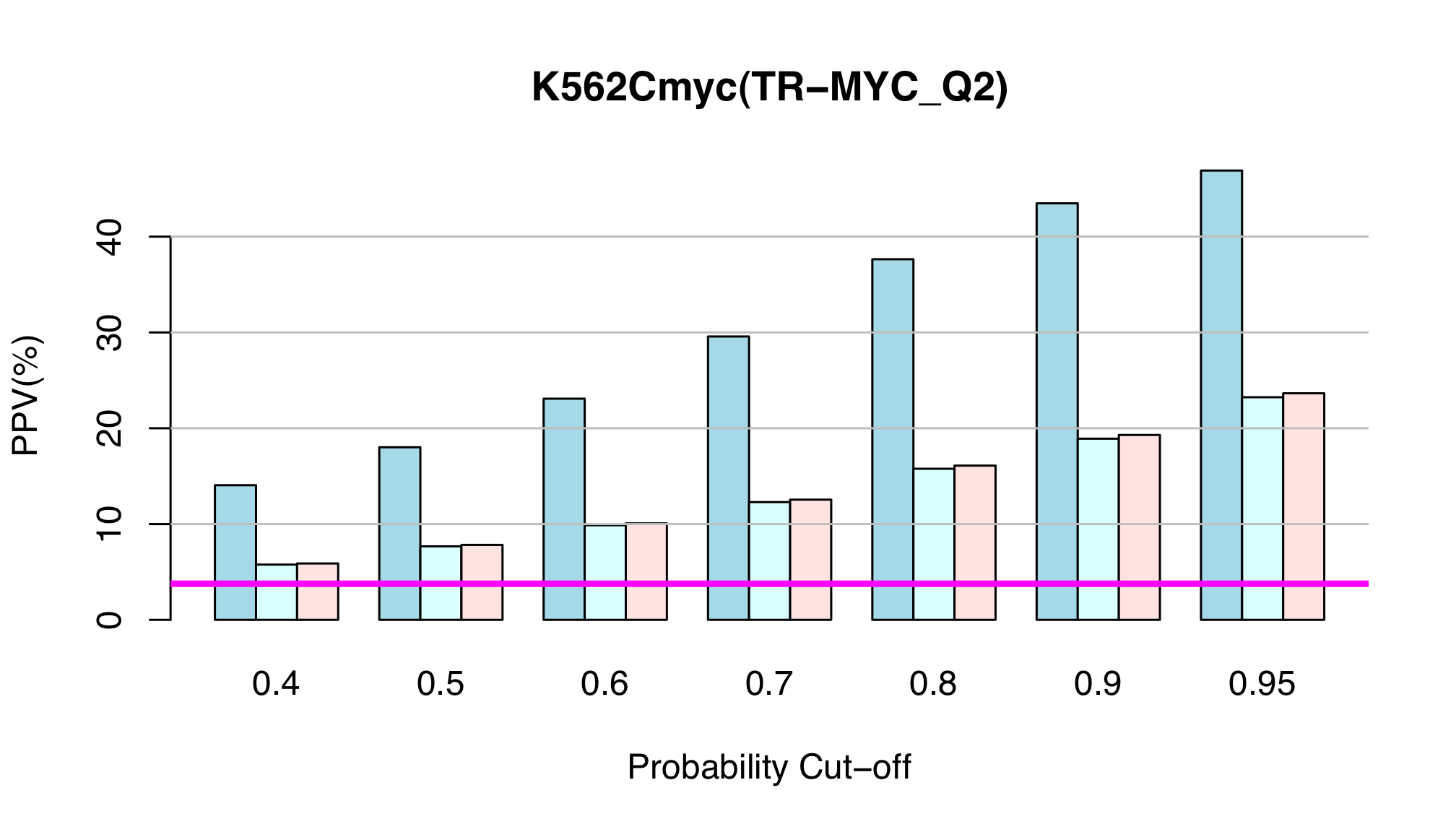 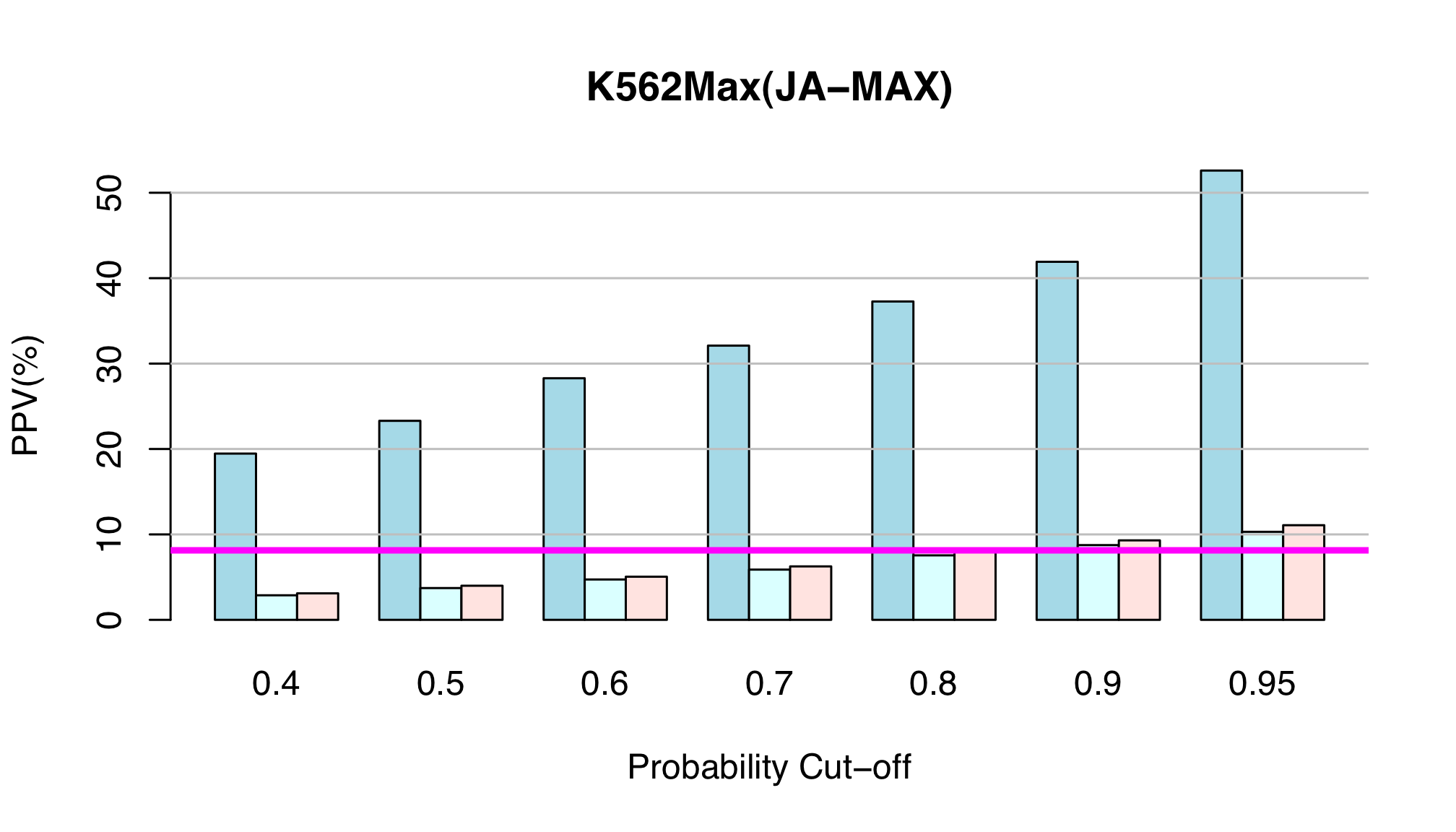 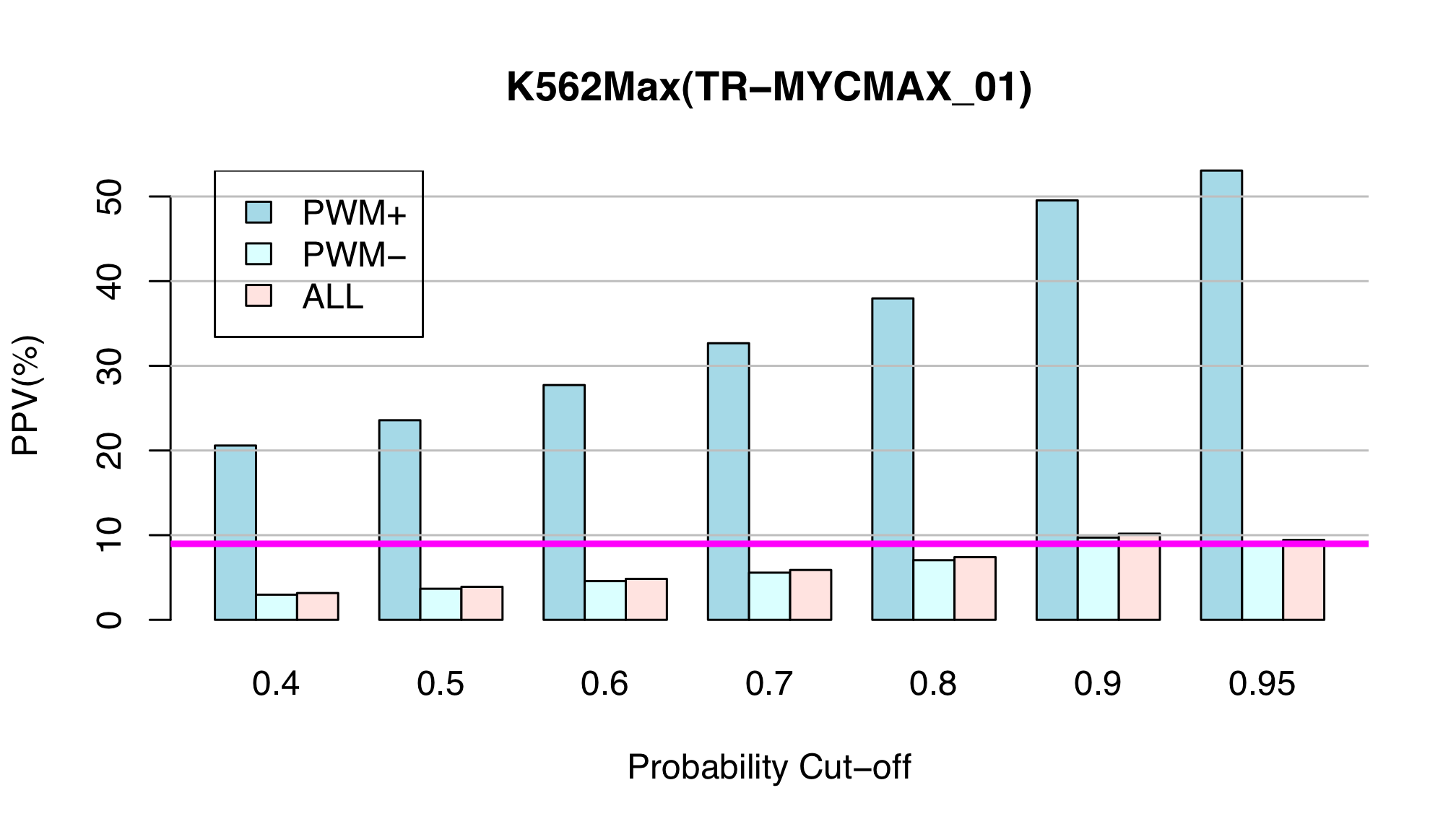 Applications of TFBS prediction method
Identify TFs that have differential activity between leukemia and normal blood cell.
	- Ikaros




Predict human enhancers
	- 50 enhancers, 4 have been experimentally tested in mouse embryo cells, among which 3 proved to be true positive
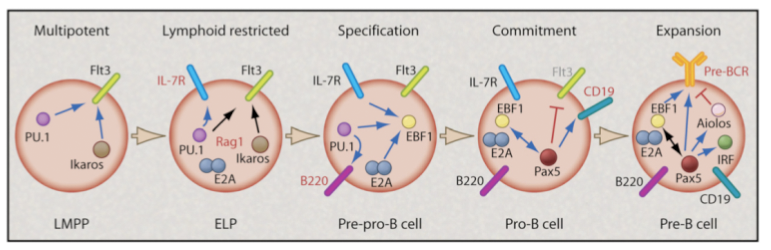 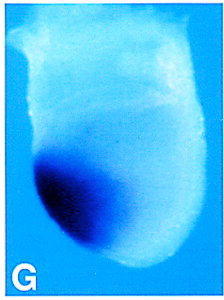 37
Predicting TFBS in C.elegans
worm
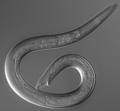 SKN-1
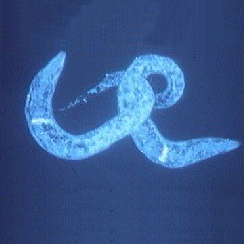 Acknowledgements
Kevin Yip
Koon-Kiu Yan
Joel Rozowsky
Chong Shou
Roger Alexander 
Mengjie Chen
Genome Tech® & Nets®
Mark Gerstein
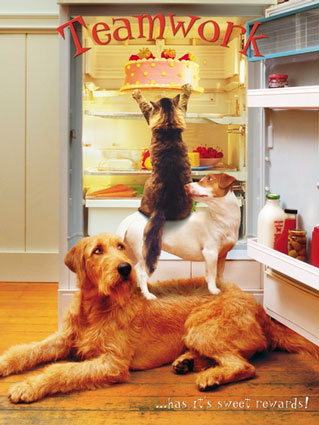 40